Сергій Жадан –
поет і прозаїк
Орленко Оксана Григорівна
учитель української мови і літератури
Жовнинського навчально-виховного                                             комплексу
 «Дошкільний навчальний заклад – загальноосвітня школа
 І-ІІІ ступенів»
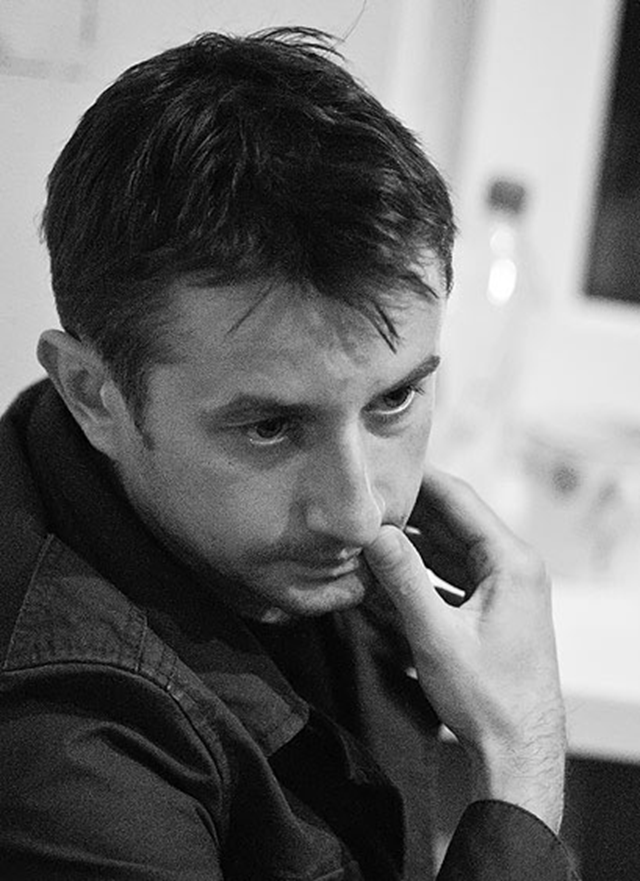 Жадан Сергій
 Вікторович
Народився 23 серпня 1974, м. Старобільськ Луганська область — український письменник, перекладач та громадський діяч.
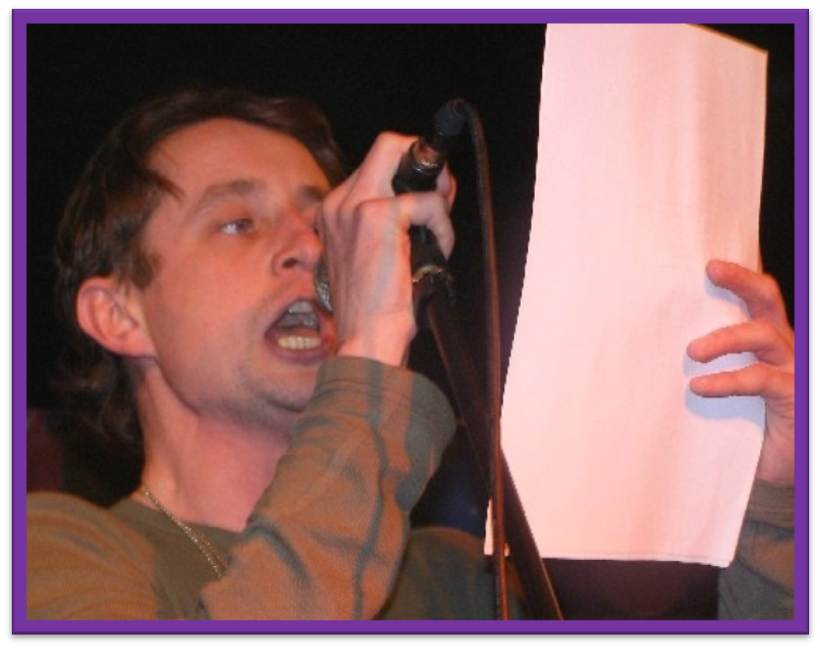 Літературні твори Сергія Жадана одержали численні національні та міжнародні нагороди, були перекладені тринадцятьма мовами, зробивши автора одним з найвідоміших сучасних українських письменників.
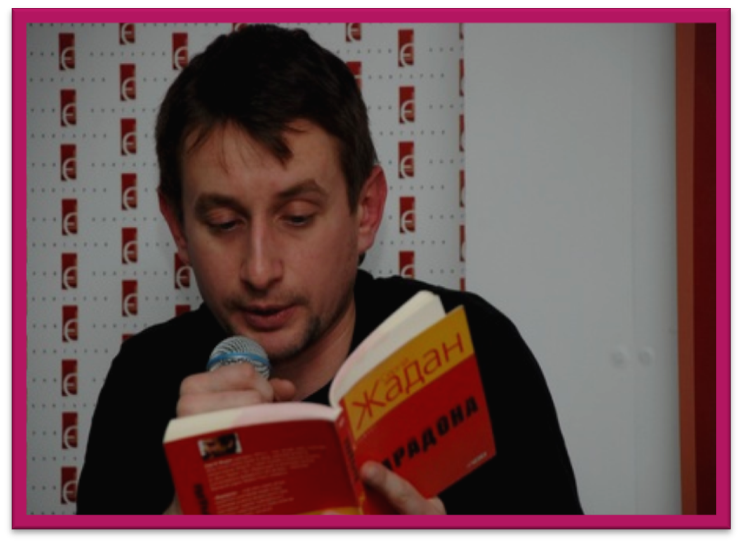 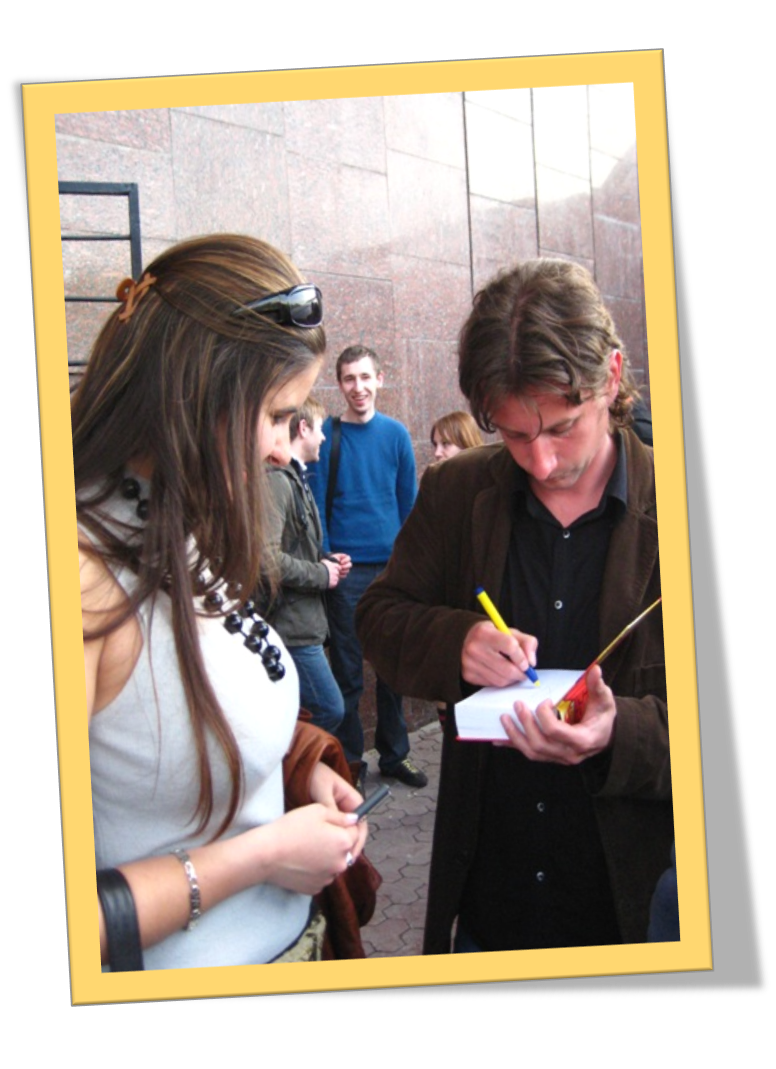 Сергій Жадан є також активним організатором літературного життя України (з 2000 року — віце-президент Асоціації українських
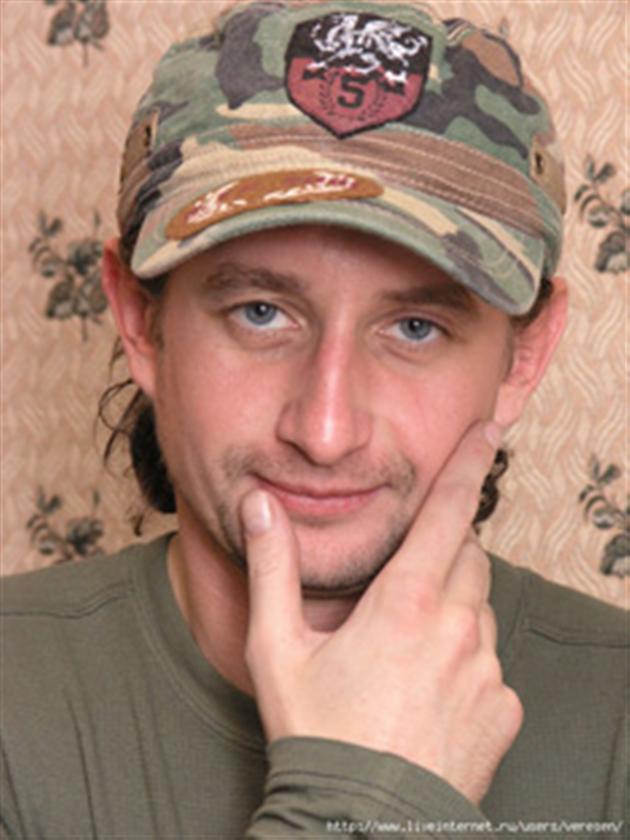 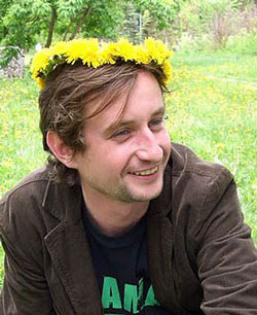 Освіта
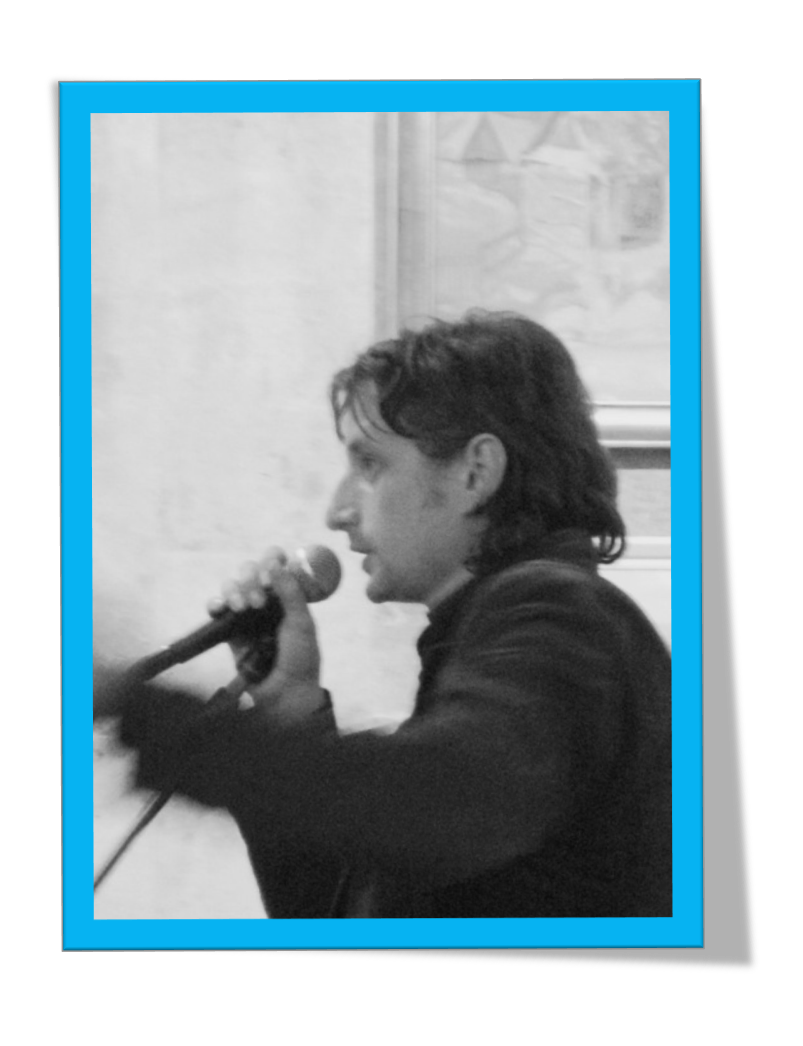 У 1996 році закінчив Харківський Національний Педагогічний Університет ім. Г. С. Сковороди, факультет українсько-німецької філології.
У 1996 —1999рр. навчався в аспірантурі цього ж університету. Захистив дисертацію, присвячену українському футуризму: "Філософсько-естетичні погляди Михайля Семенкая" (2000 рік)
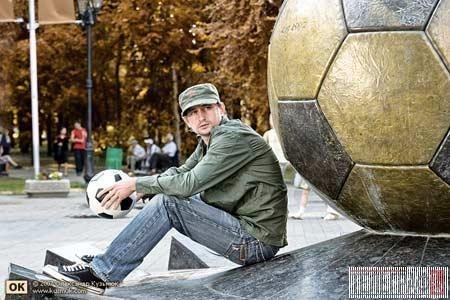 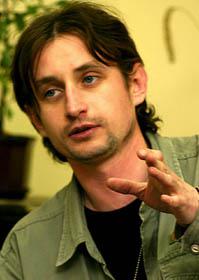 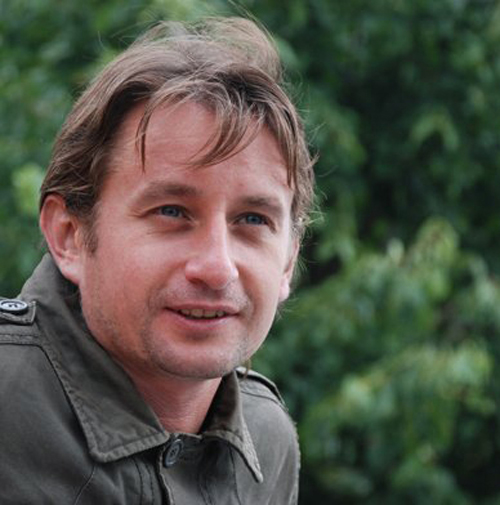 Викладацька кар'єра
З 2000 року викладач кафедри української та світової літератури університету.
З 2004 — незалежний письменник.
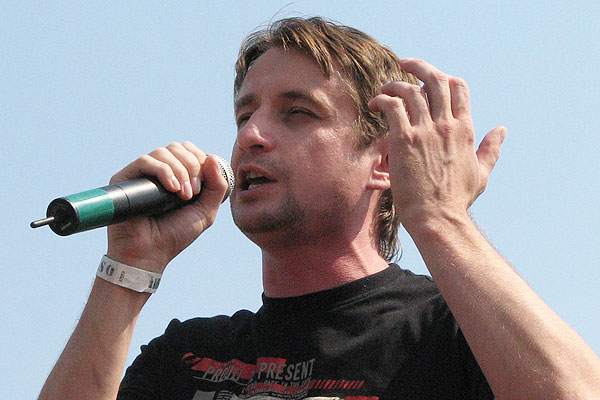 Громадська діяльність
У 1991 році був одним з організаторів харківського неофутуристського літературного угрупування «Червона Фіра»
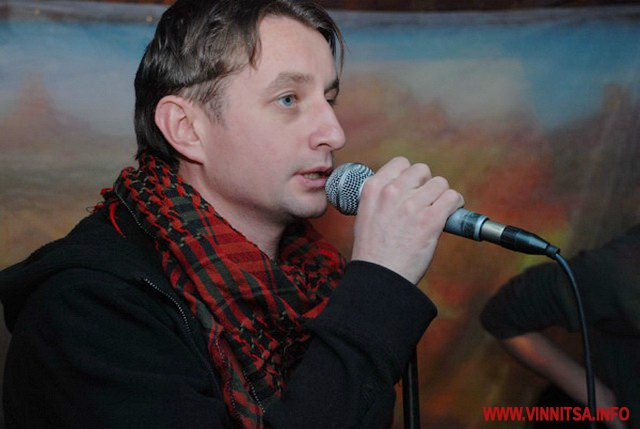 З 2000 року є віце-президентом Асоціації українських письменників
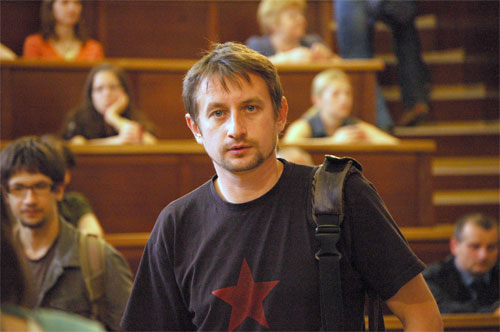 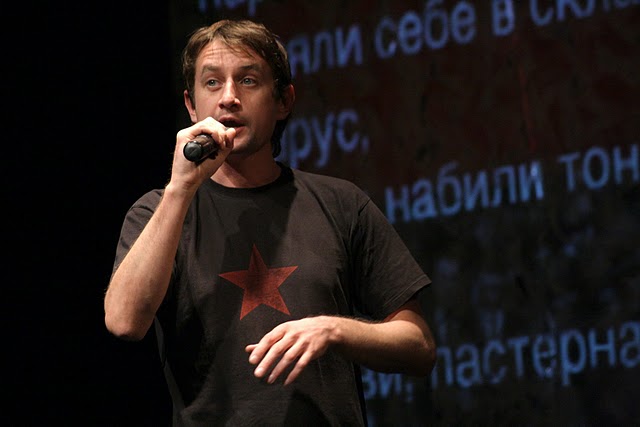 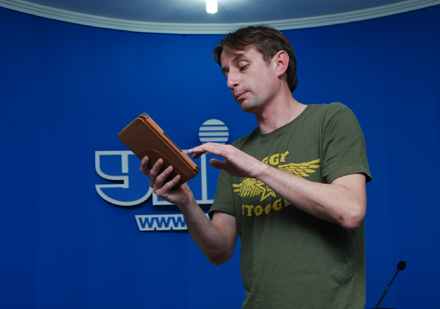 Письменницька і перекладацька творчість
Пише романи, поезії, есеї. Темою творів письменника є пострадянська дійсність в Україні.
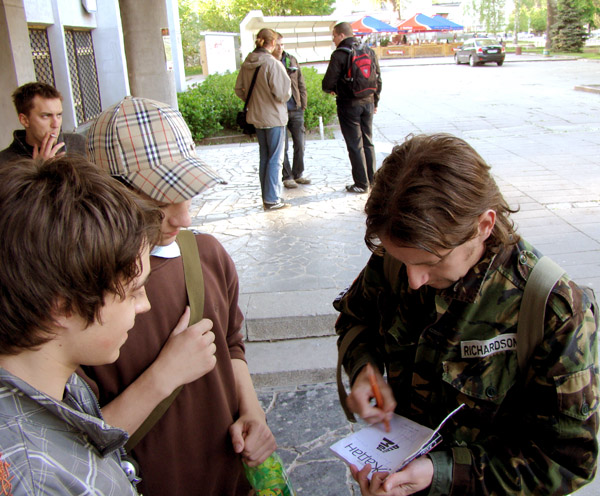 Перекладає з німецької, польської, білоруської та російської мов.
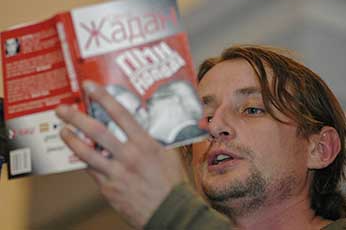 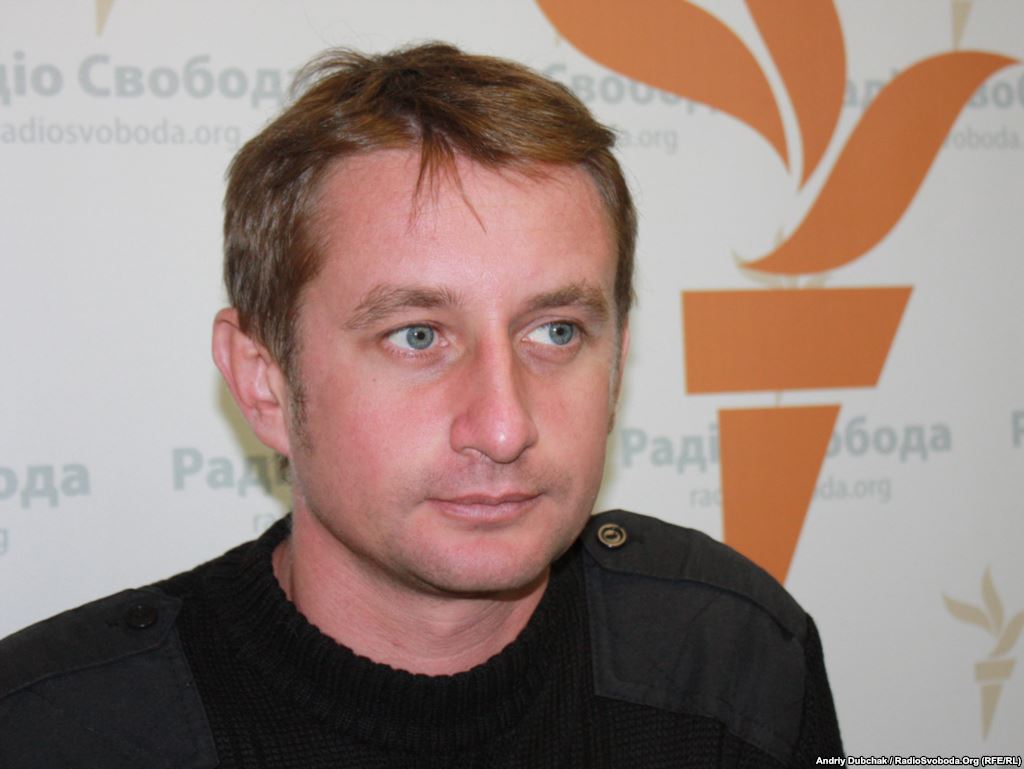 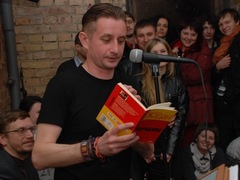 Твори
Поетичні збірки
“Цитатник”;
“Генерал Юда”;
“Пепсі”; 
«Балада про війну і відбудову»;
“Історія культури початку”;
“Марадона”; 
  “Ефіопія”; 
“Лілі Марлен”; 
“Вогнепальні й ножові”.
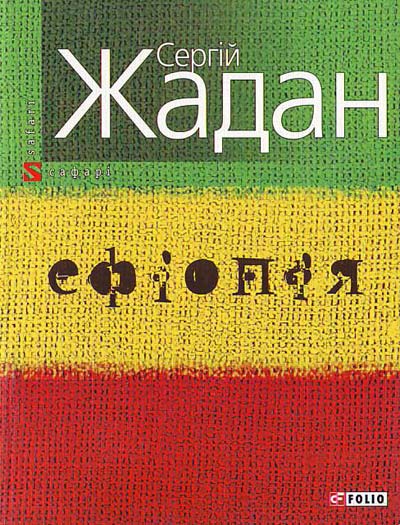 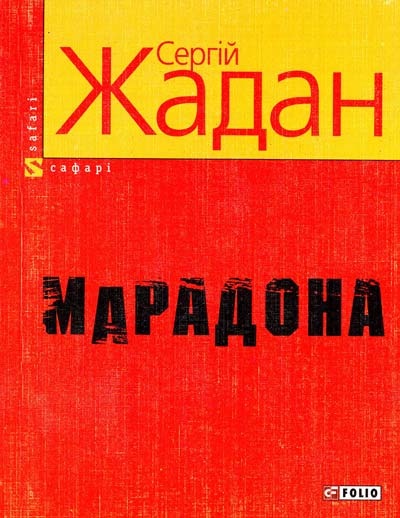 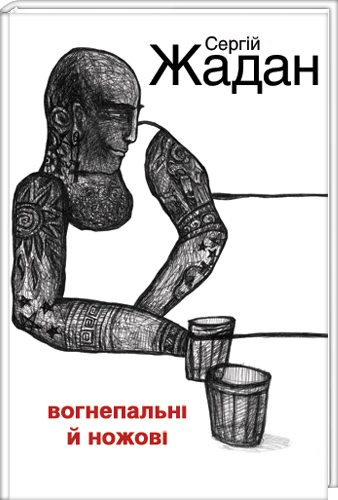 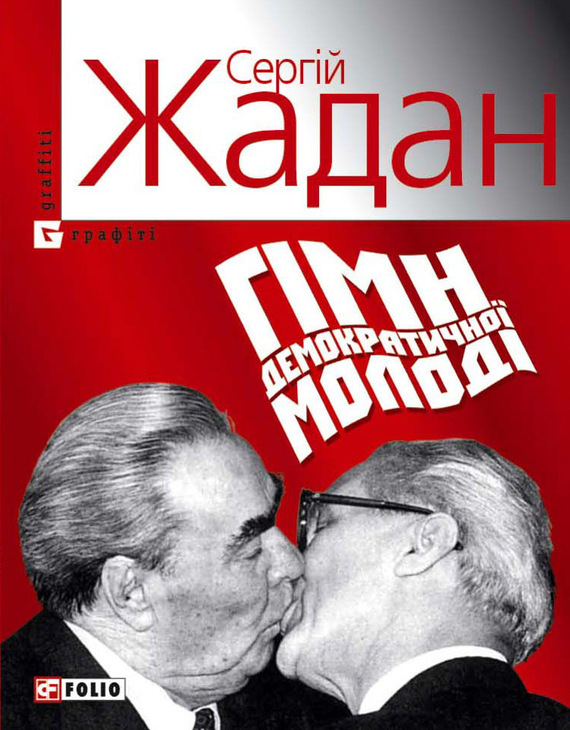 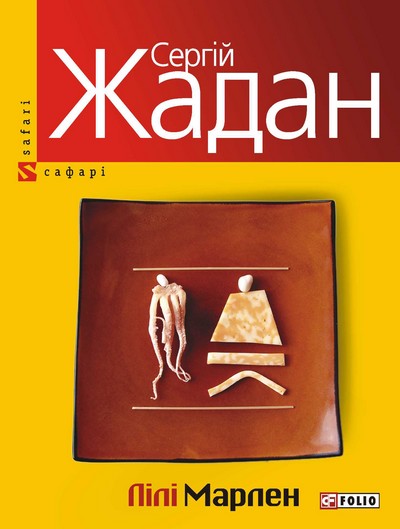 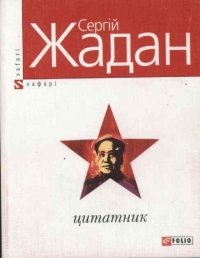 Проза
Біґ Мак (збірка оповідань) 
Роман «Депеш Мод» Anarchy in the UKR
Гімн демократичної молоді 
Біґ Мак² (оповідання + поезія) 
Роман «Ворошиловград». Роман «Ворошиловград» став книжкою року 2010 за версією «Бі-бі-сі» . 
Біґ Мак та інші історії 
Месопотамія. Дев'ять оповідань і тридцять віршів.
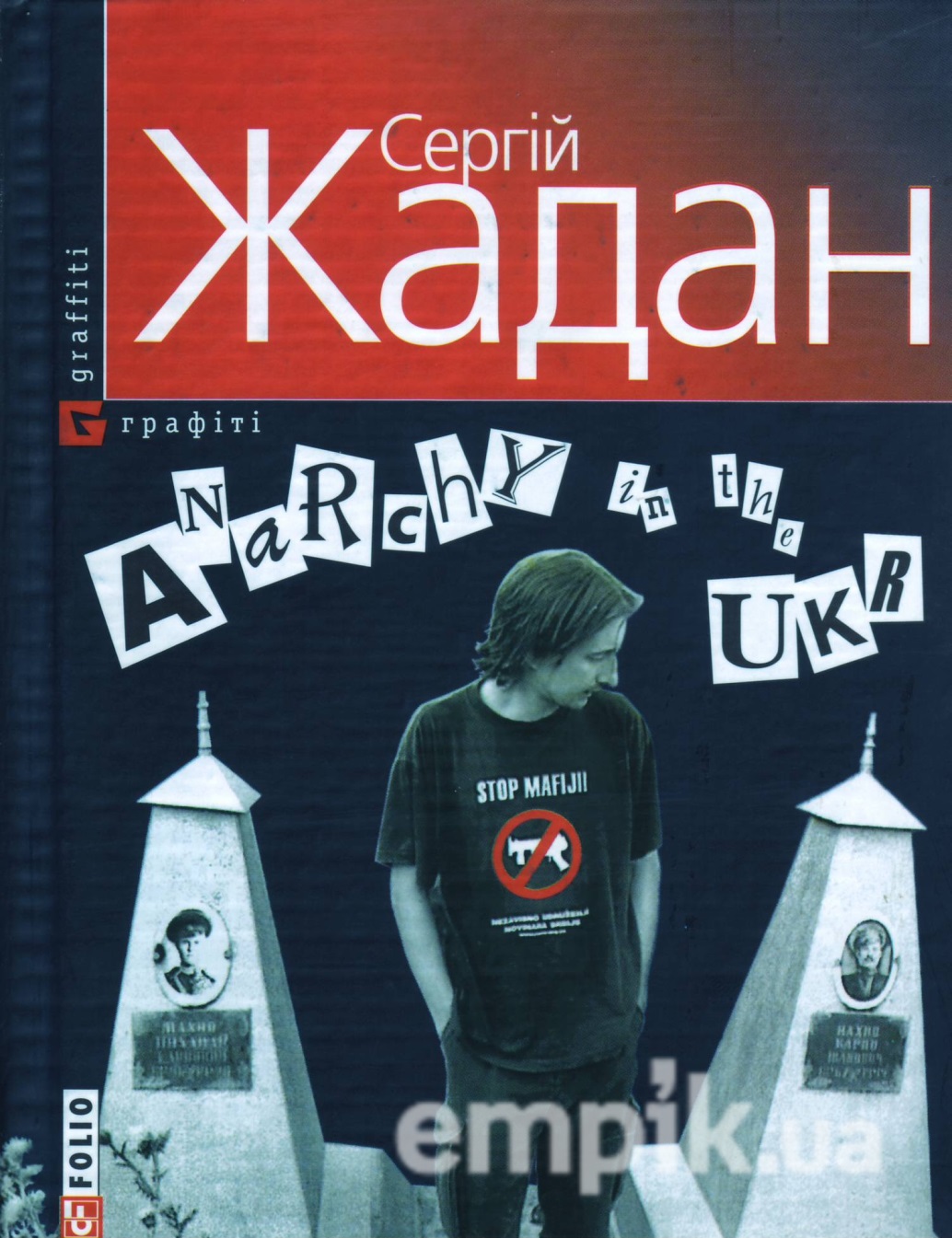 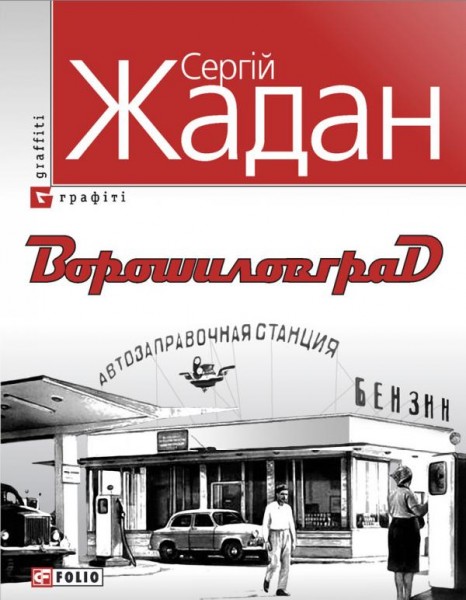 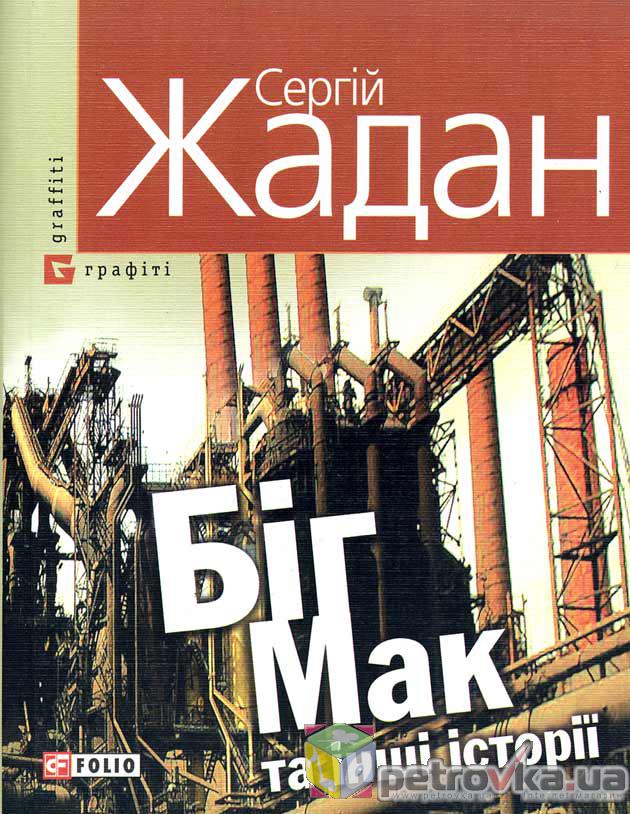 Зібрання творів
Вибрані поезії. 1992—2000
Маскульт (з Юрієм Андруховичем і Андрієм Бондарем)
Капітал 
Трициліндровий двигун любові (з Юрієм Андруховичем та Любком Дерешем
Кордон 
(з Ігорем Сідом і Андрієм Поляковим)
Прощання слов’янки
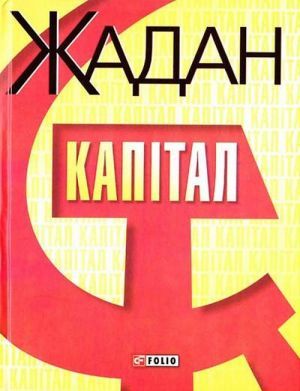 Має численні Стипендії та нагороди
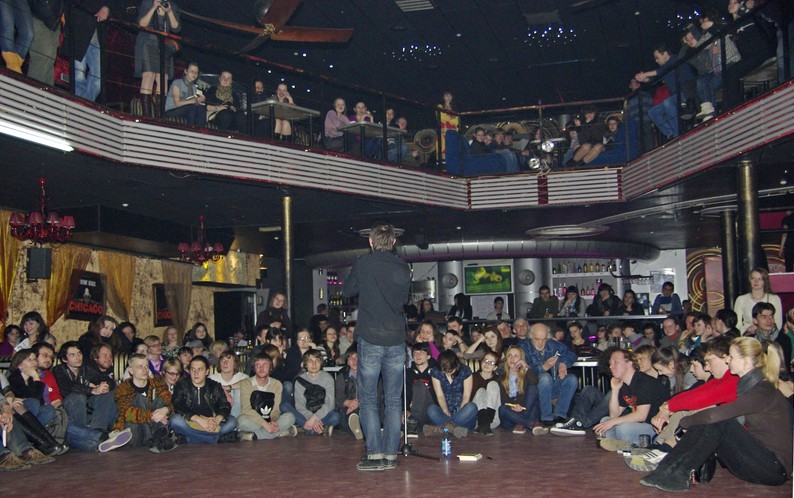 Список використаних джерел:
Інтернет-ресурси:
uk.m.wikipedia.org/

www.gogle.com/